CHỦ ĐỀ 10
CÁC SỐ TRONG PHẠM VI 1000
BÀI 49:
ĐƠN VỊ, CHỤC, 
TRĂM, NGHÌN
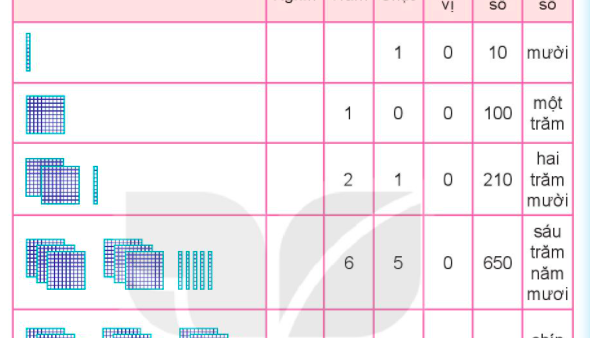 CÁC SỐ TRÒN CHỤC
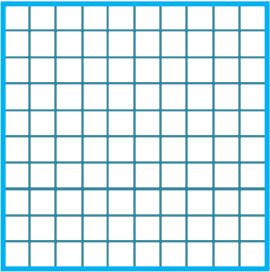 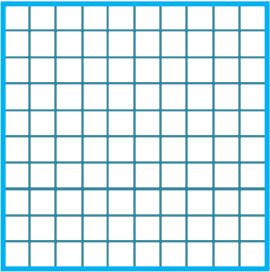 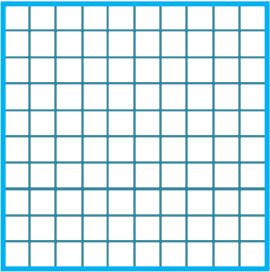 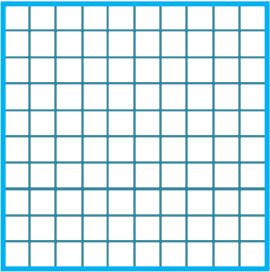 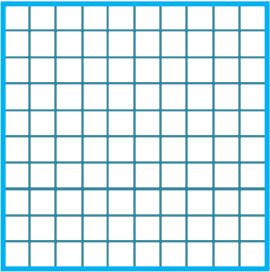 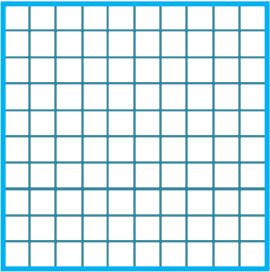 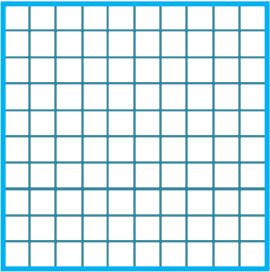 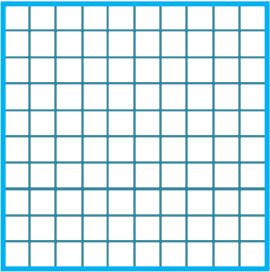 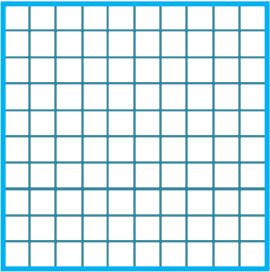 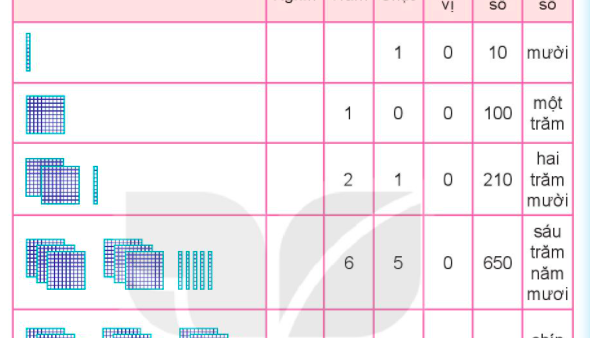 CÁC SỐ TRÒN CHỤC
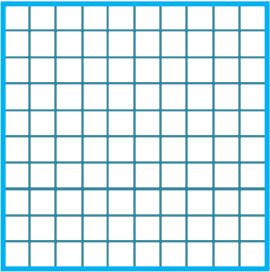 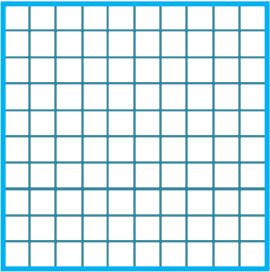 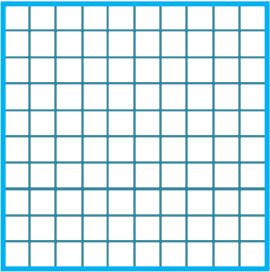 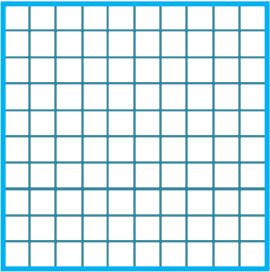 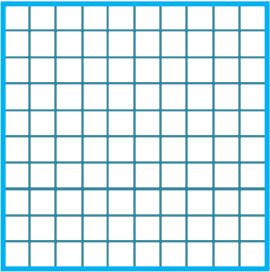 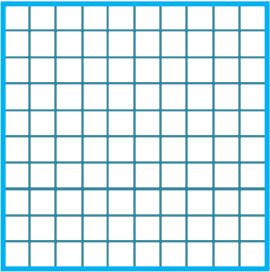 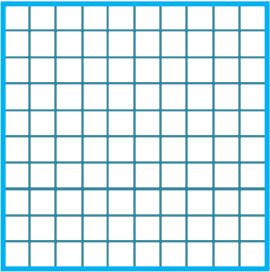 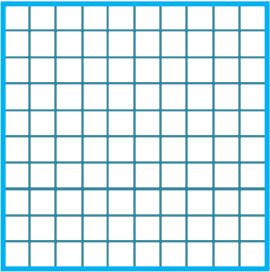 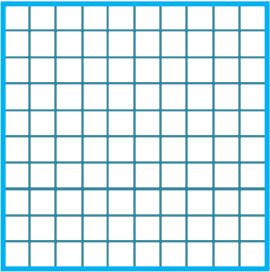 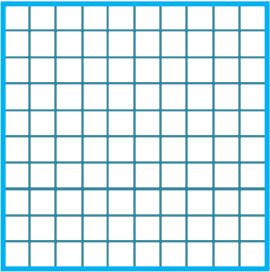 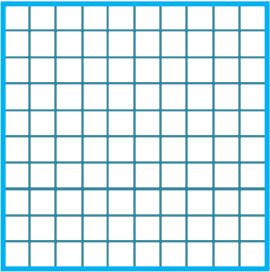 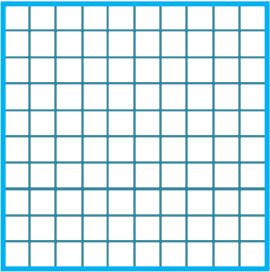 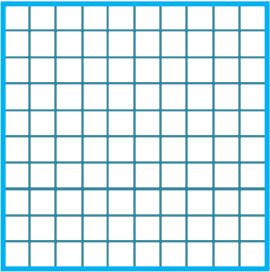 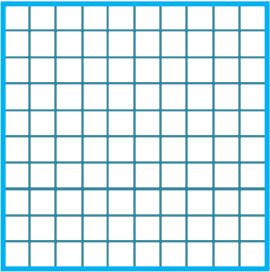 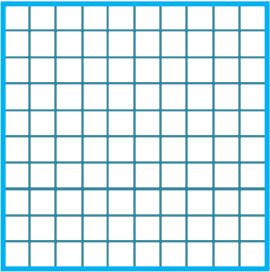 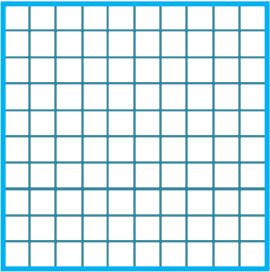 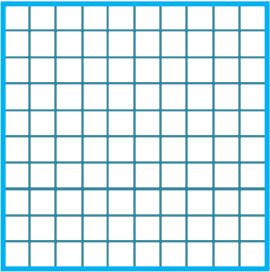 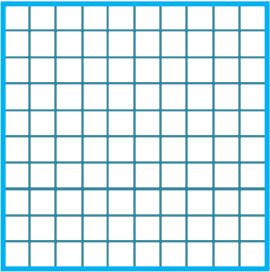 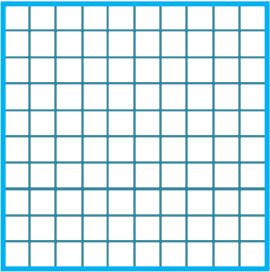 Các số tròn chục đều có số đươn vị là 0.
Các số 10, 20, 30, … 990, 1 000 đều là các số tròn chục.
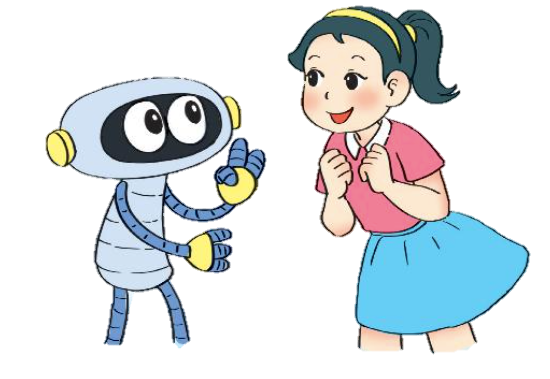 Số   ?
1
a)
230
240
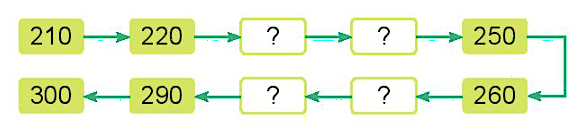 270
280
b)
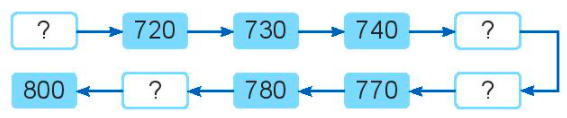 750
710
760
790
Số  ?
2
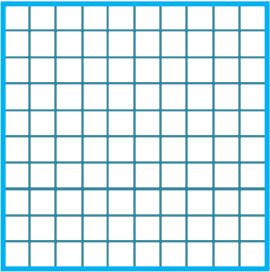 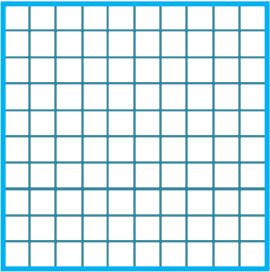 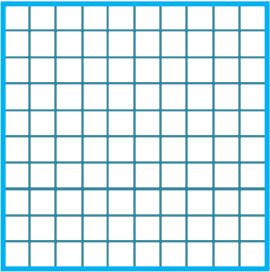 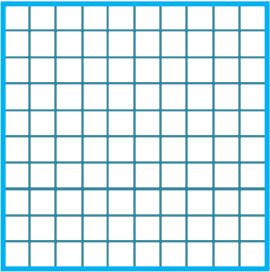 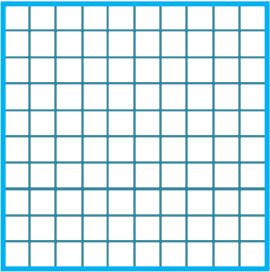 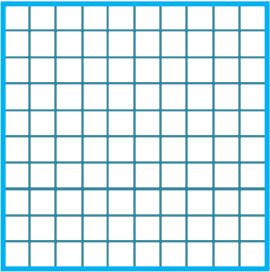 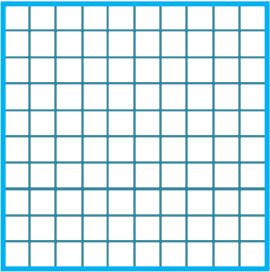 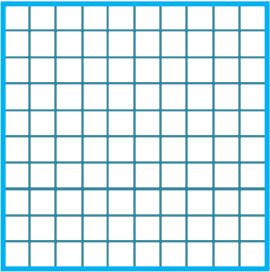 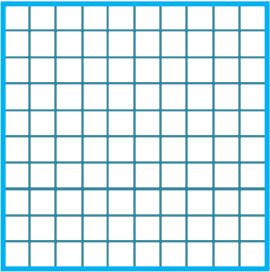 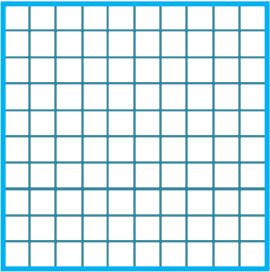 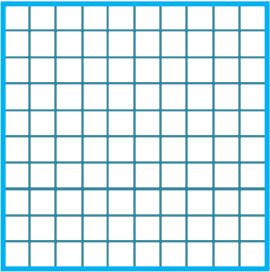 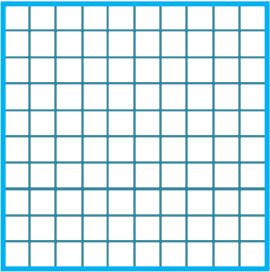 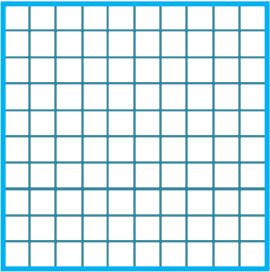 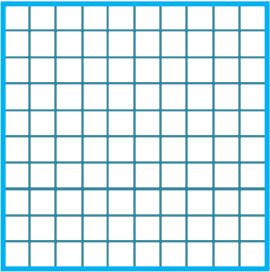 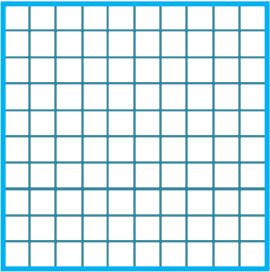 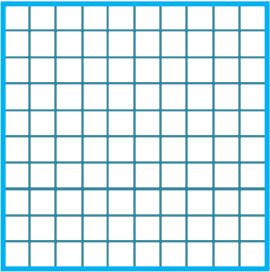 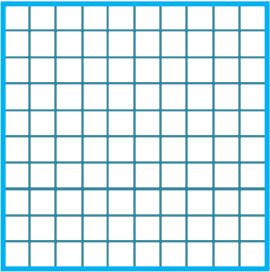 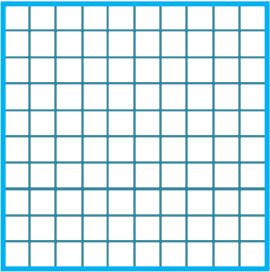 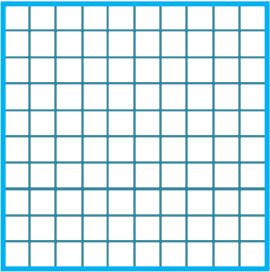 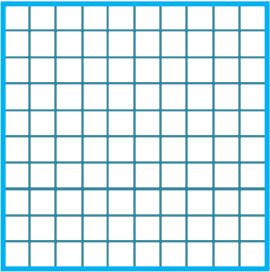 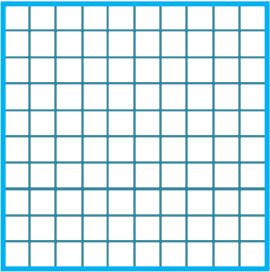 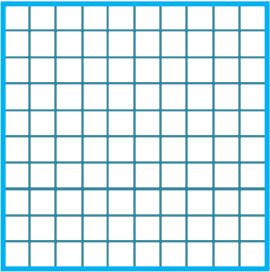 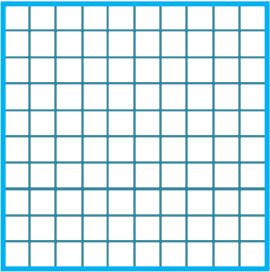 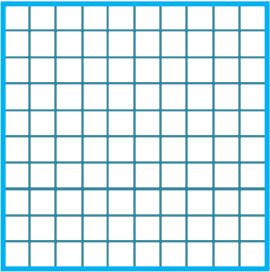 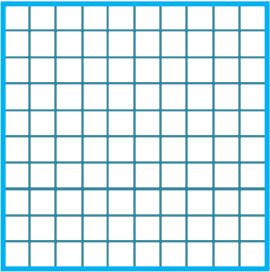 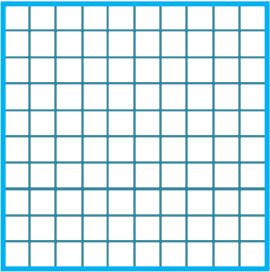 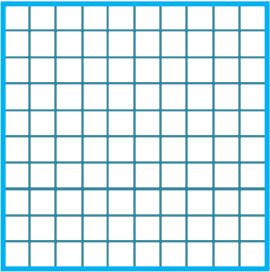 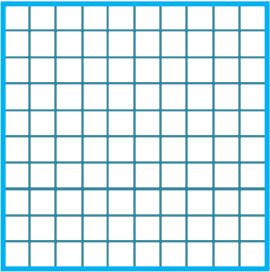 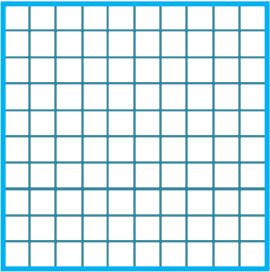 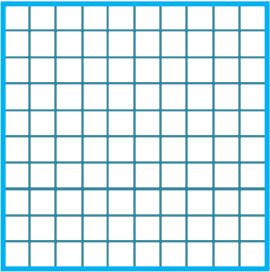 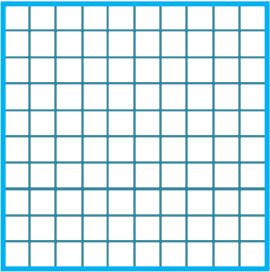 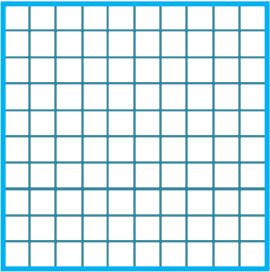 740
310
900
800
580
50
Số  ?
Em hãy ước lượng số viên kẹo trong mỗi lọ theo số tròn chục.
3
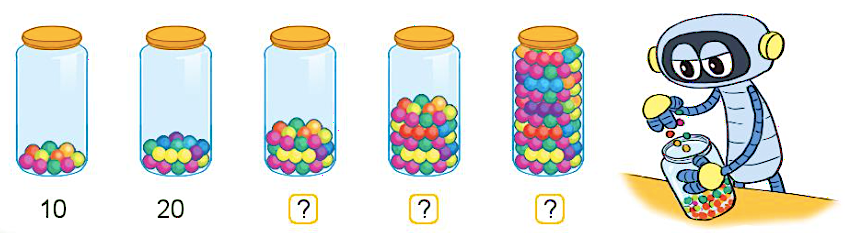 ?
20
?
?
10
30
50
100